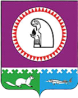 Управление образования и молодежной политики
администрации Октябрьского района
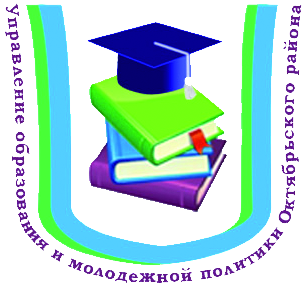 Технология печати контрольно-измерительных материалов в аудиториях пунктов проведения экзаменов
Методист
МКУ «ЦРО»
Бондарь Елена Павловна
Основные технологические решения
Контрольные измерительные материалы распространяются в электронном виде, защищённом с использованием средств шифрования.
Контрольные измерительные материалы печатаются в аудиториях пунктов проведения экзаменов, в присутствии участников ЕГЭ, непосредственно перед началом экзамена.
Распечатанные контрольные измерительные материалы комплектуются в аудитории с индивидуальными комплектами и выдаются участникам.
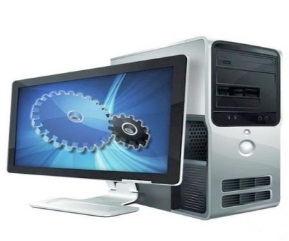 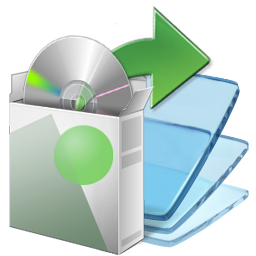 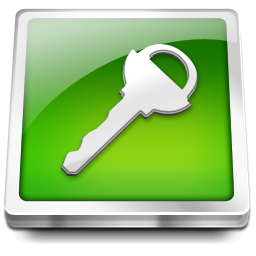 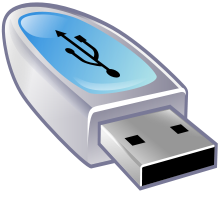 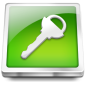 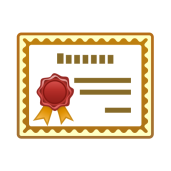 Зашифрованные КИМ на дату экзамена 
на CD-диске
(доставляется с ЭМ)
Ключ расшифровки КИМ уникальный на регион и дату экзамена
(доступен за 30 минут до экзамена)
Специализированное программное обеспечение
Ключ шифрования 
(токен члена ГЭК)
Ресурсное обеспечение ППЭ для технологии печати КИМ
АУДИТОРИЯ 1
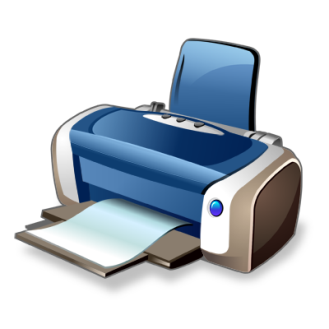 ШТАБ ППЭ
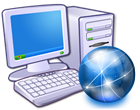 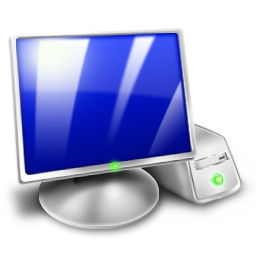 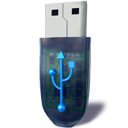 Флеш-носители
Станция
печати КИМ
Принтер
Рабочая станция с выходом в интернет
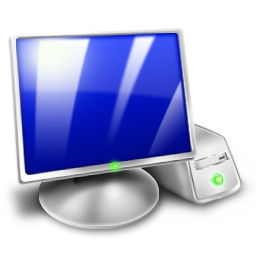 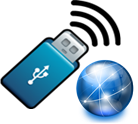 АУДИТОРИЯ 2
Станция
печати КИМ
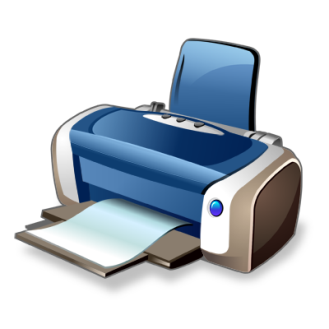 USB-модем
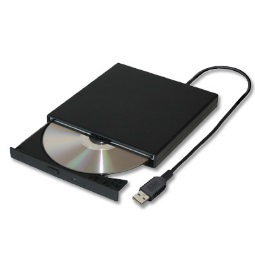 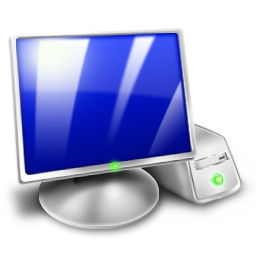 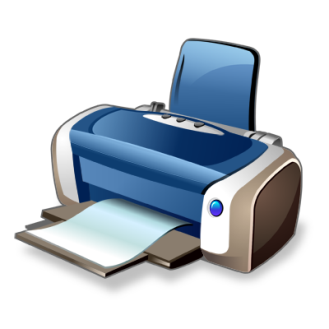 Резервные внешние CD приводы
Станция
печати КИМ
Принтер
Принтер
Подготовка и проведение экзаменов
Общая схема
Организатор
Технический специалист
Руководи-тель ОО
Технический специалист
Член ГЭК
Технический специалист
Член ГЭК
2 дня до экзамена
1 день до экзамена
30 минут до экзамена
Член ГЭК
Организатор
Технический специалист
Организатор
Организатор
до 15-20 минут
в течение экзамена
15-20 минут
Подготовка и проведение экзаменов
Ответственный исполнитель: Тех. специалист при участии Руководителя ОО
Период выполнения: от 7 до 2 дней до начала экзамена
Действия, которые необходимо выполнить в каждой аудитории:
Установка и настройка рабочей станции печати с ПО «Печать КИМ в ППЭ»;
Подключение и настройка принтера (картриджи и бумага);
Проверка оборудования средствами ПО: CD-привод, принтер
Проверка качества печати средствами ПО: проверка границ печати, тестовая печать КИМ
Подготовка необходимого количества бумаги
Действия, которые необходимо выполнить в штабе ППЭ:
Проверка наличия выхода в интернет и соединения с федеральным порталом
Подготовка запасного картриджа (один на 3 аудитории)
Подготовка и настройка USB-модема (запасного канала связи)
Подготовка флеш носителя
Подготовка и проведение экзаменов
Ответственный исполнитель: Член ГЭК при участии Тех. специалиста и Руководителя ППЭ
Период выполнения: за день до экзамена
Технический специалист
Член ГЭК
Член ГЭК
Подготовка и проведение экзаменов
Технический специалист
Член ГЭК
Член ГЭК
* - в аудитории должно быть на 20-30%  больше оценочного количества бумаги
** - оценочное время печати должно быть не более 10 минут, т.к. реальное время печати будет на 20-30% больше оценочного
Подготовка и проведение экзаменов
Проверка работы портала скачивания ключа доступа к КИМ
Технический специалист
Член ГЭК
ВАЖНО! В случае доступа в интернет через прокси-сервер, необходимо ввести настройки на этапе технической подготовки для доступа к прокси-серверу
В случае корректной работы ПО и портала должно появиться сообщение о том о том, что время доступа для региона не соответствует заданному
Подготовка и проведение экзаменов
Исполнители: Технический специалист, Член ГЭК, Организатор
Период выполнения: в течение 30 минут до начала экзамена
Член ГЭК
Технический специалист
Технический специалист
Организатор
Подготовка и проведение экзаменов
Член ГЭК
Член ГЭК
Организаторы
Организаторы
Подготовка и проведение экзаменов
Ответственный исполнитель: Организатор в аудитории
Период выполнения: 15-20 минут после инициации печати
Организатор1
Организатор2
Организатор1
Подготовка и проведение экзаменов
Организатор2
Организатор1
Организатор2
Организатор1
Подготовка и проведение экзаменов
Ответственный исполнитель: Организатор при участии Члена ГЭК
Период выполнения: в течение экзамена
Организатор
Член ГЭК
Организатор
Подготовка и проведение экзаменов
Исполнители: Организатор , Технический специалист
Период выполнения: в течение экзамена
Организатор
Организатор
Технический специалист
Подготовка и проведение экзаменов
По сравнению со стандартной процедурой в РЦОИ дополнительно передаются:
Файлы – электронные журналы печати КИМ в аудиториях
Компакт-диски с электронными КИМ
Протоколы технической готовности аудиторий
Протоколы печати КИМ в аудиториях
Спасибо за внимание!